Digestion
5 a day revision
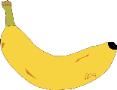 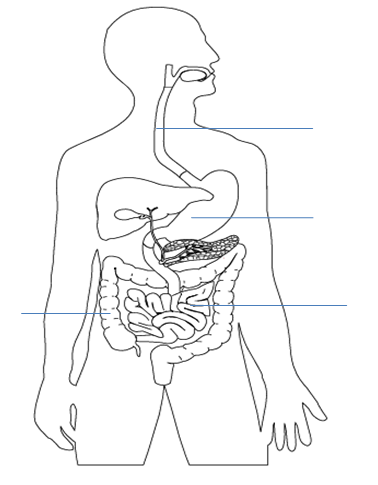 Label:
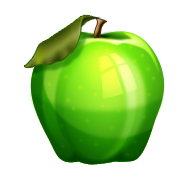 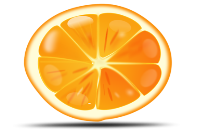 A
In terms of particles describe the main function of digestion.
B
C
What is peristalsis?
D
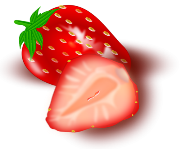 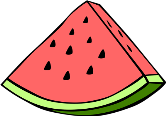 Describe 3 things that happen in the mouth when food is chewed.
Describe and explain the adaptations of the small intestine.
@aegilopoides
Digestion
5 a day revision
Give an example of a deficiency disease including the main symptoms and the cause.
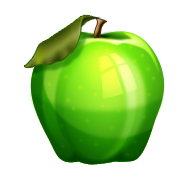 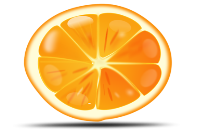 Name the 5 nutrient groups.
Fibre isn’t digested by the body. What is it used for?
Describe the food tests for starch, protein, sugar and fat.
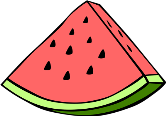 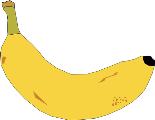 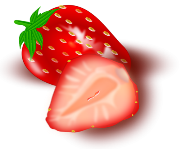 One of the foods in the table is pasta and the other is chicken. Which is which? Explain your answer.
Suggest why you couldn’t live on these food types alone.
@aegilopoides